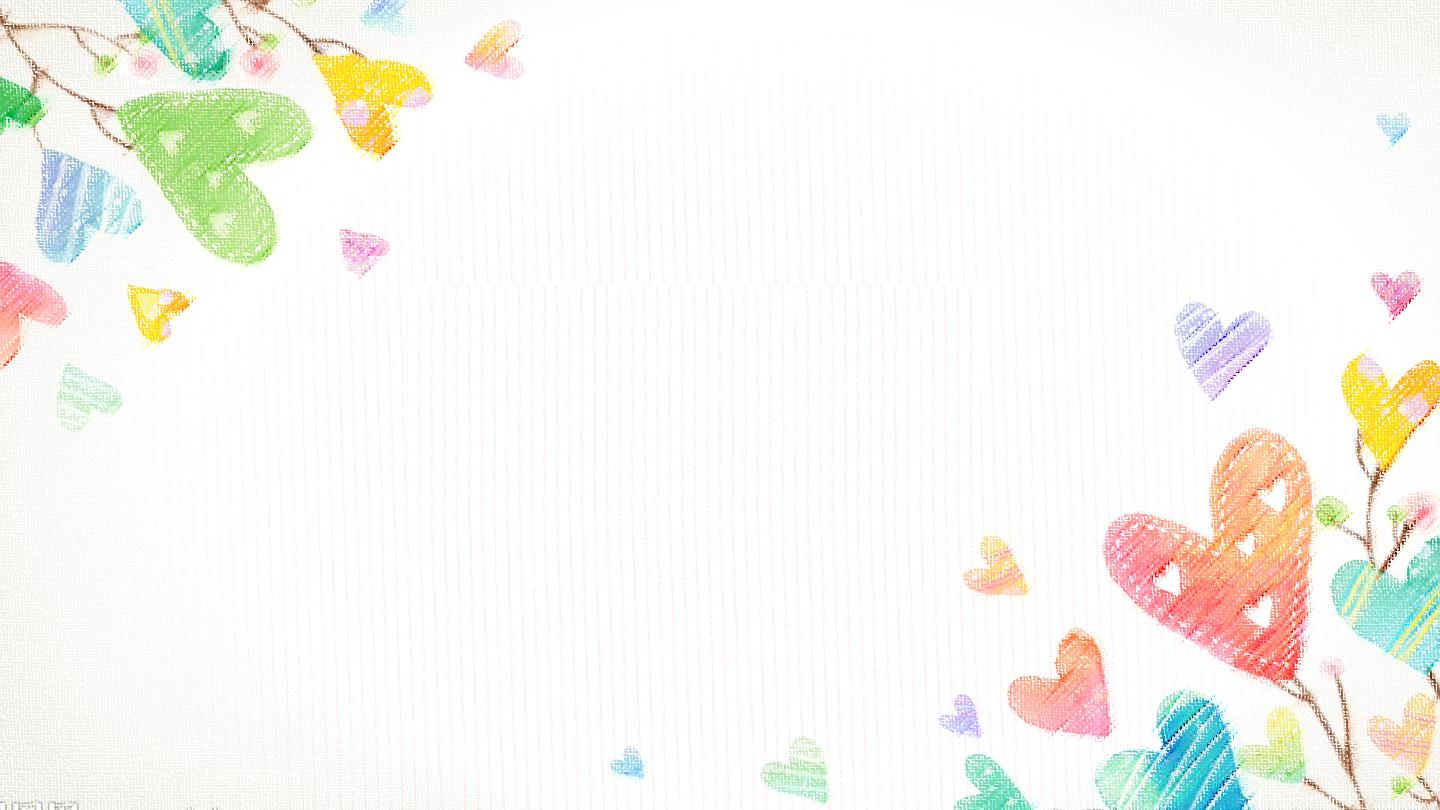 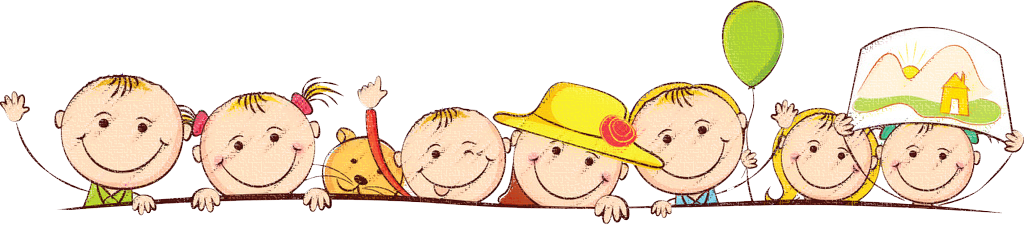 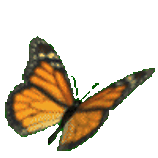 Chào mừng các con 
đến với giờ học Tiếng Việt!
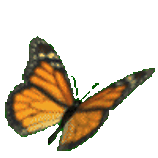 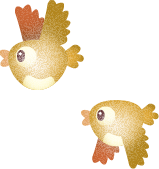 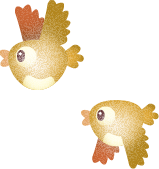 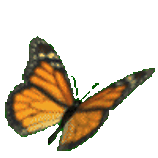 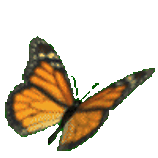 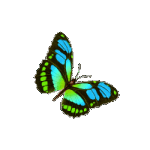 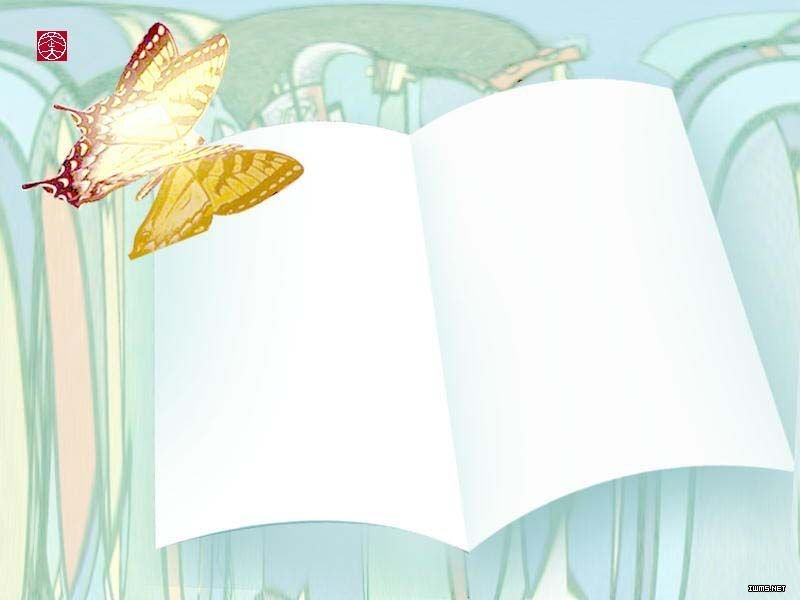 Tập viết
Chữ hoa T
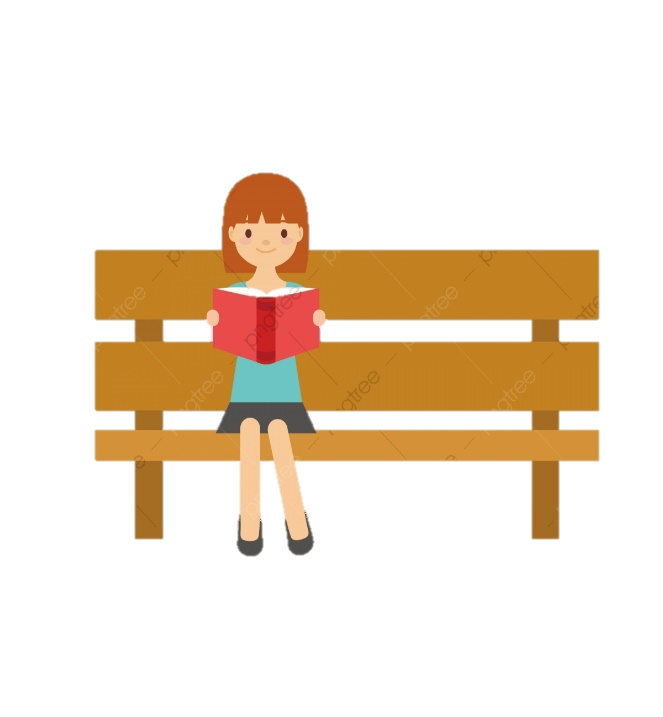 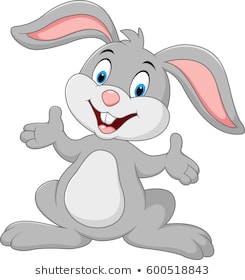 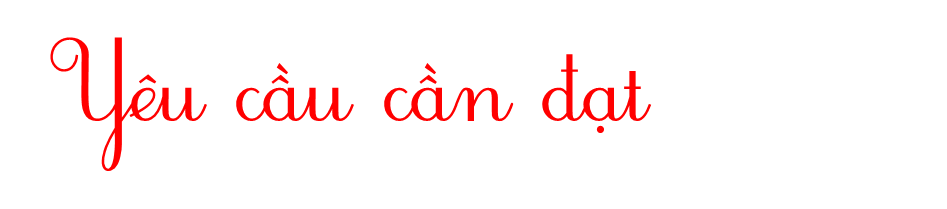 - Viết đúng mẫu chữ hoa T cỡ vừa và cỡ nhỏ.
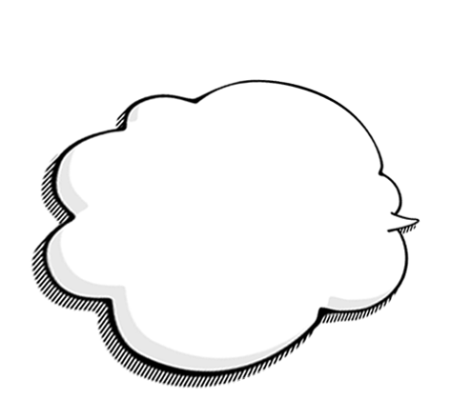 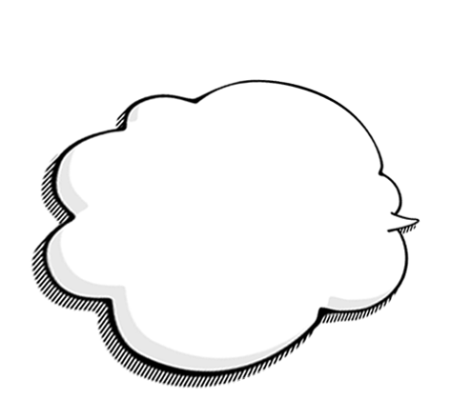 03
01
Viết đúng mẫu câu ứng dụng:
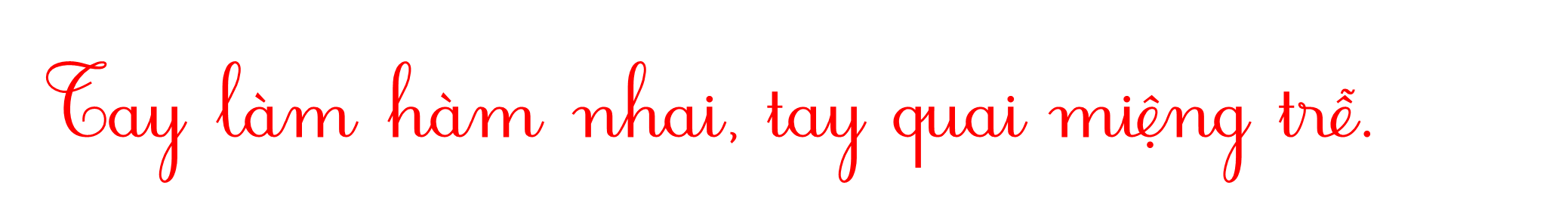 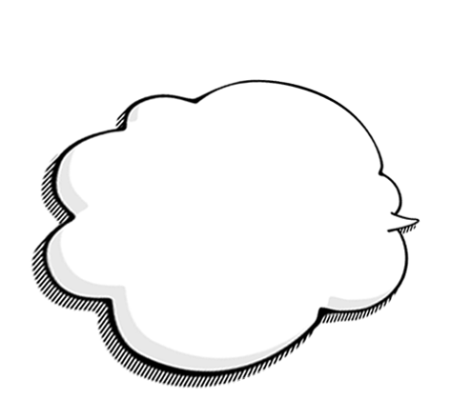 02
- Rèn tính kiên trì và cẩn thận khi viết.
KHỞI ĐỘNG
Khám phá
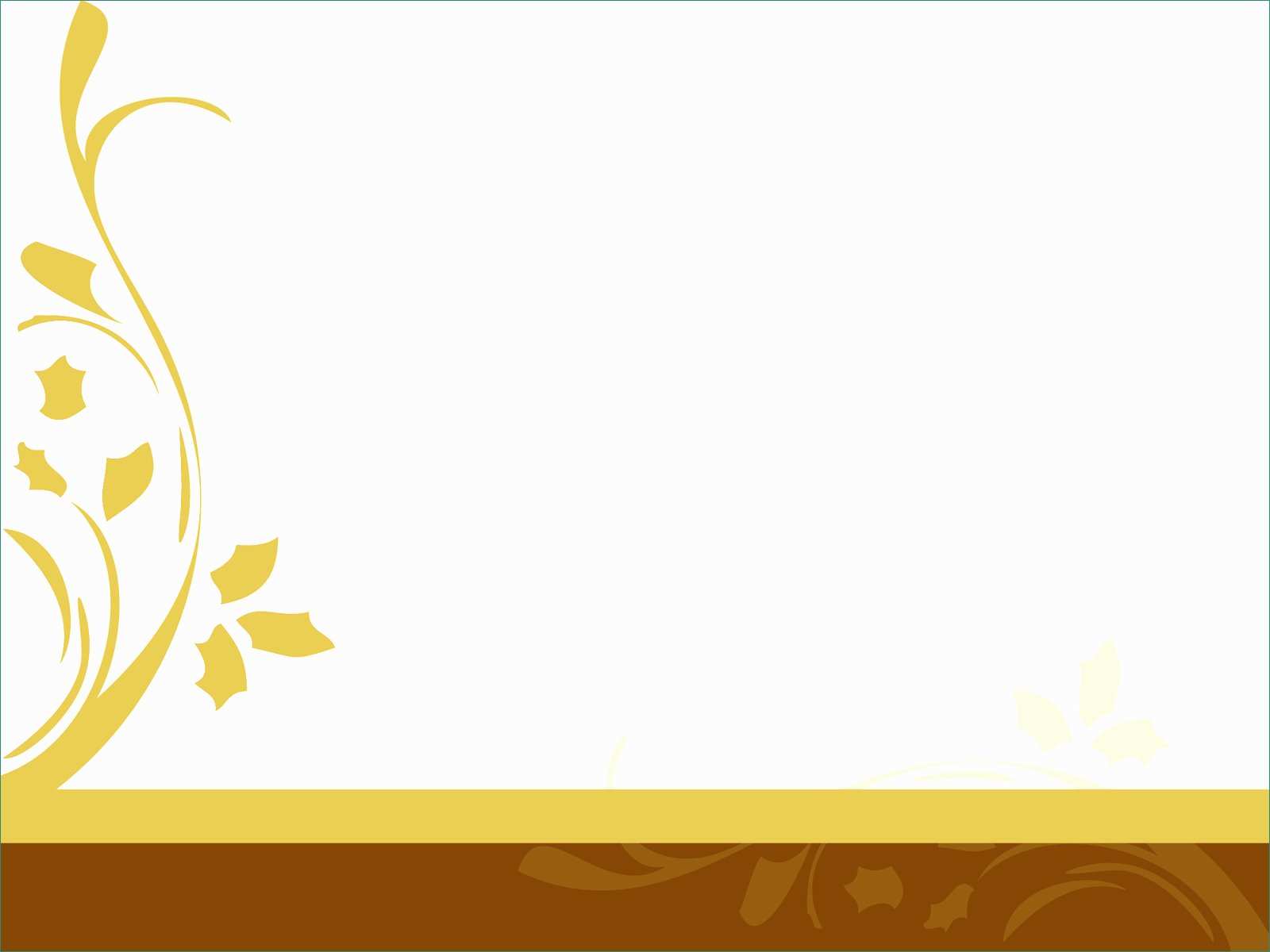 Chữ hoa T cỡ vừa cao mấy ô li?
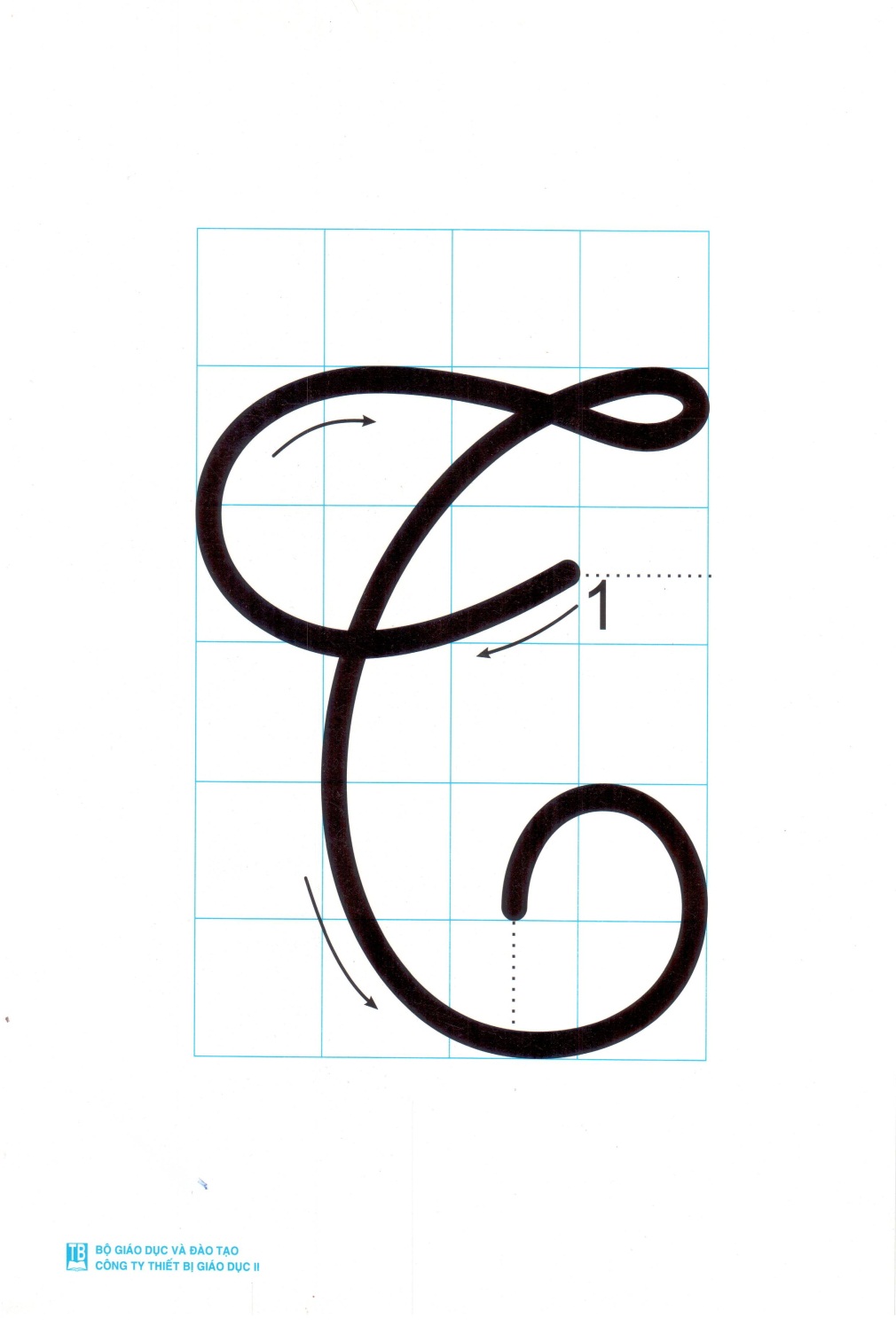 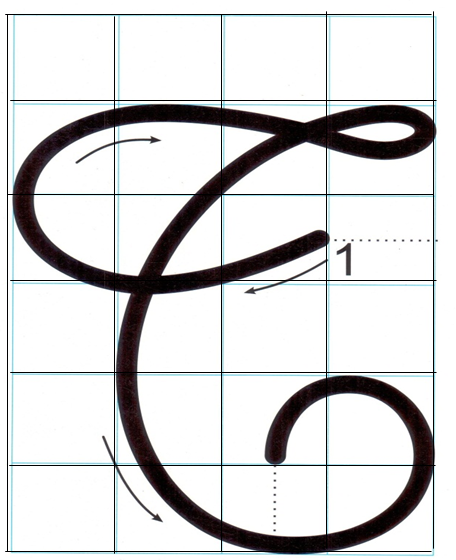 A. 4 ô li
B. 5 ô li
5 ô li
C. 6 ô li
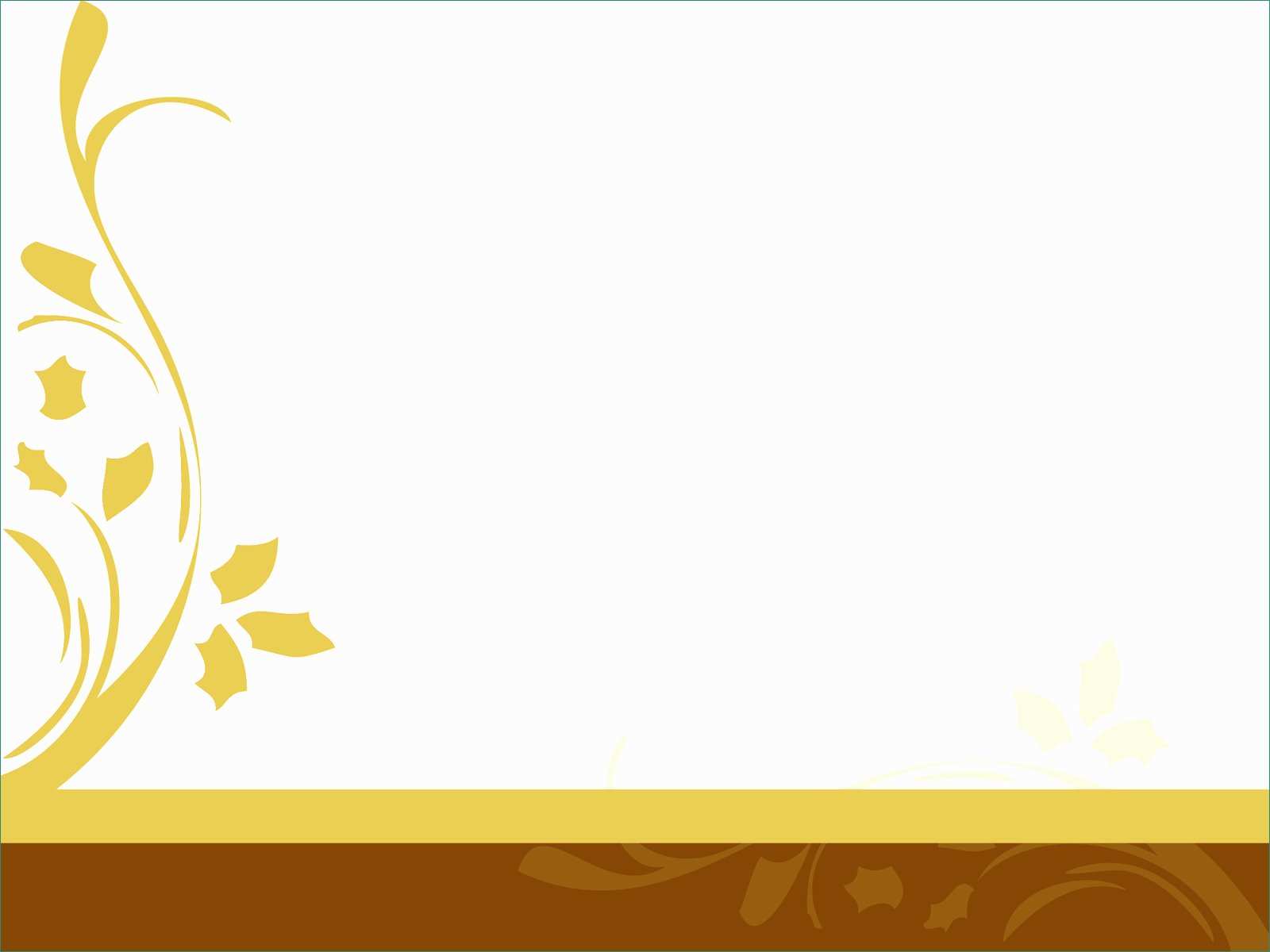 Chữ hoa T cỡ vừa rộng mấy ô li?
4 ô li
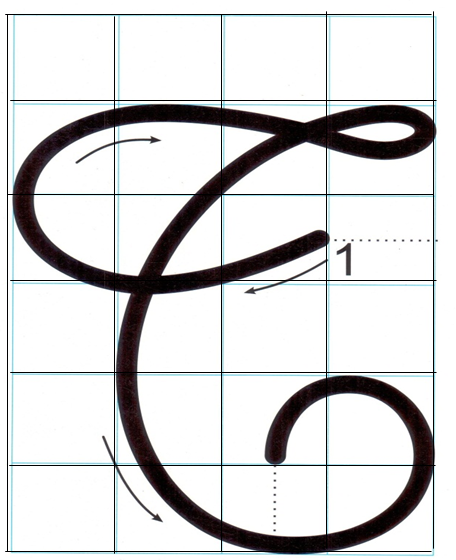 A. 3 ô li
B.  4 ô li
C.  5 ô li
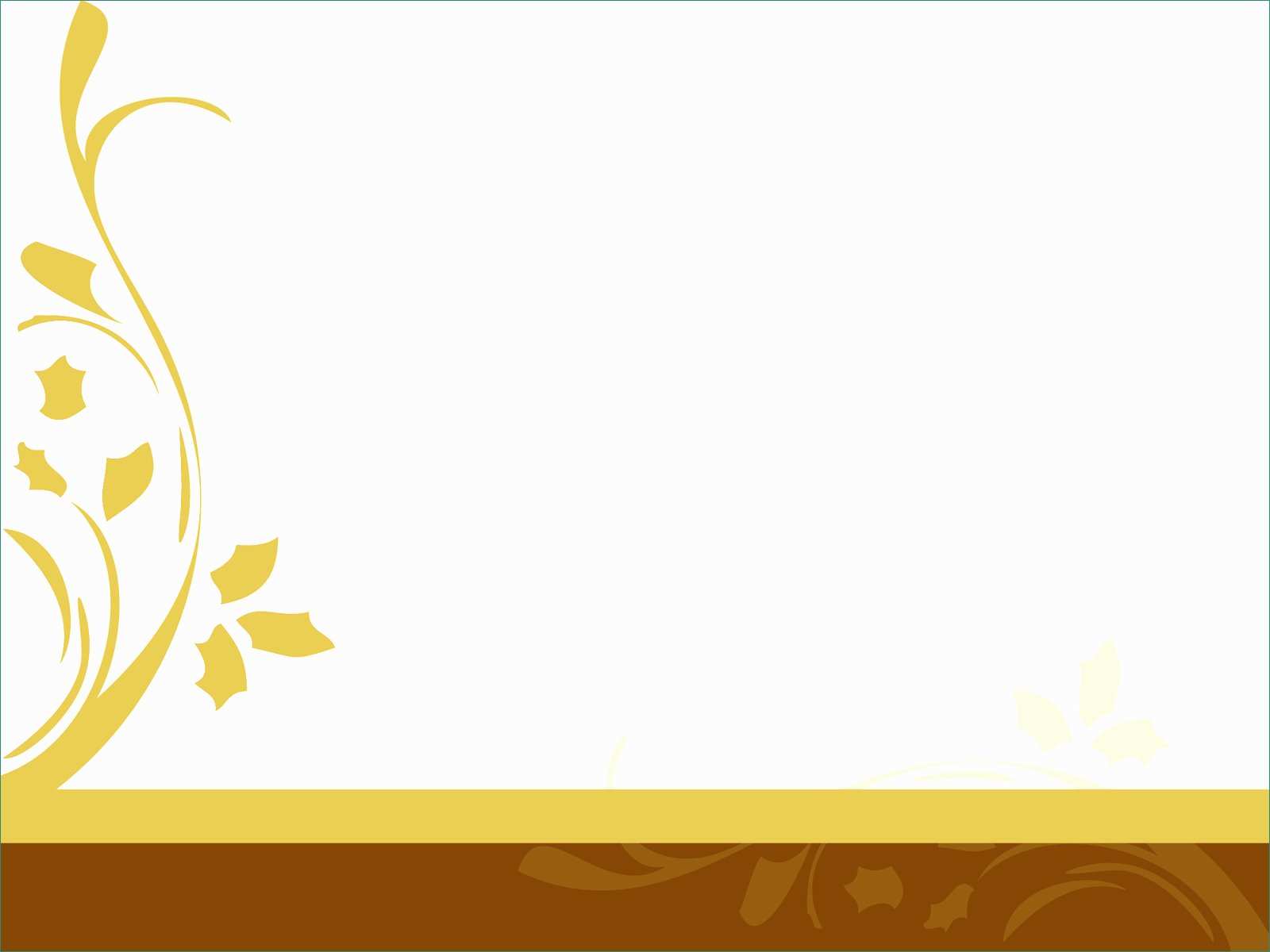 Chữ hoa T gồm mấy nét?
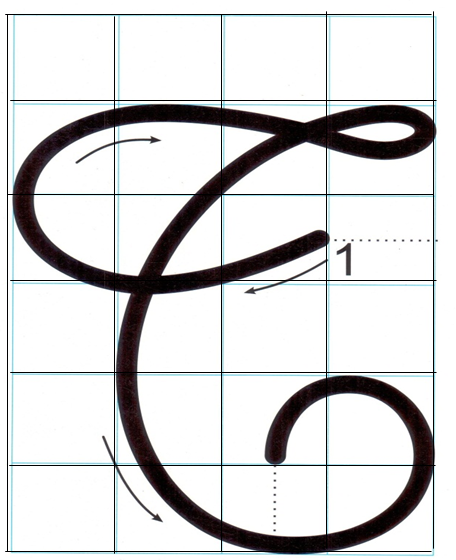 A. 1 nét
B.  2 nét
C. 3 nét
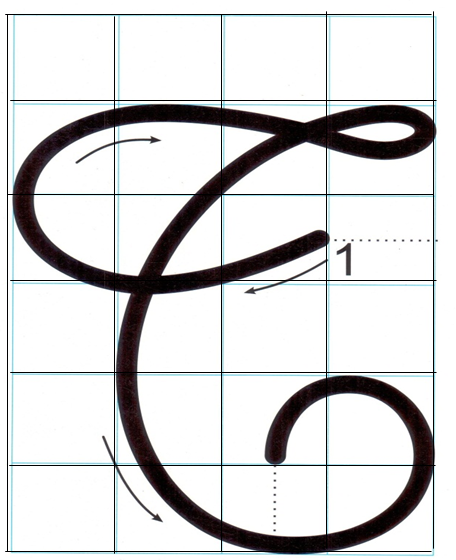 Chữ hoa T gồm một nét viết liền được tạo bởi nét cong trái nhỏ, nét lượn ngang và nét cong trái lớn nối liền nhau, tạo vòng xoắn nhỏ ở đầu chữ , cuối nét cong lượn vào trong.
Em hãy quan sát và lắng nghe hướng dẫn viết chữ hoa T cỡ vừa.
Em dừng màn hình, viết 2 dòng chữ hoa T cỡ vừa ( theo mẫu).
(Em lưu ý: Viết ra nháp thành thạo rồi viết vào vở tập viết nhé.)
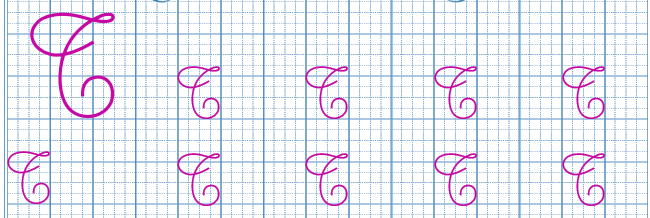 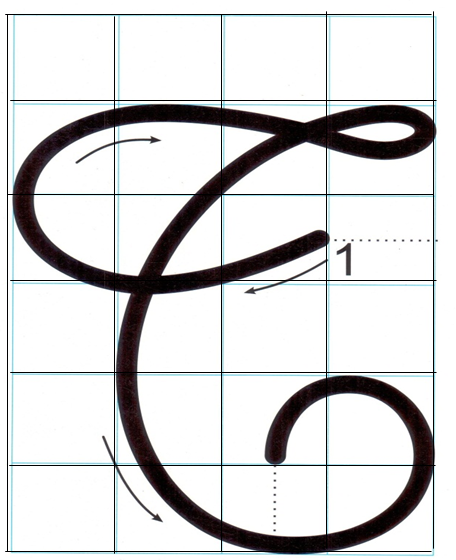 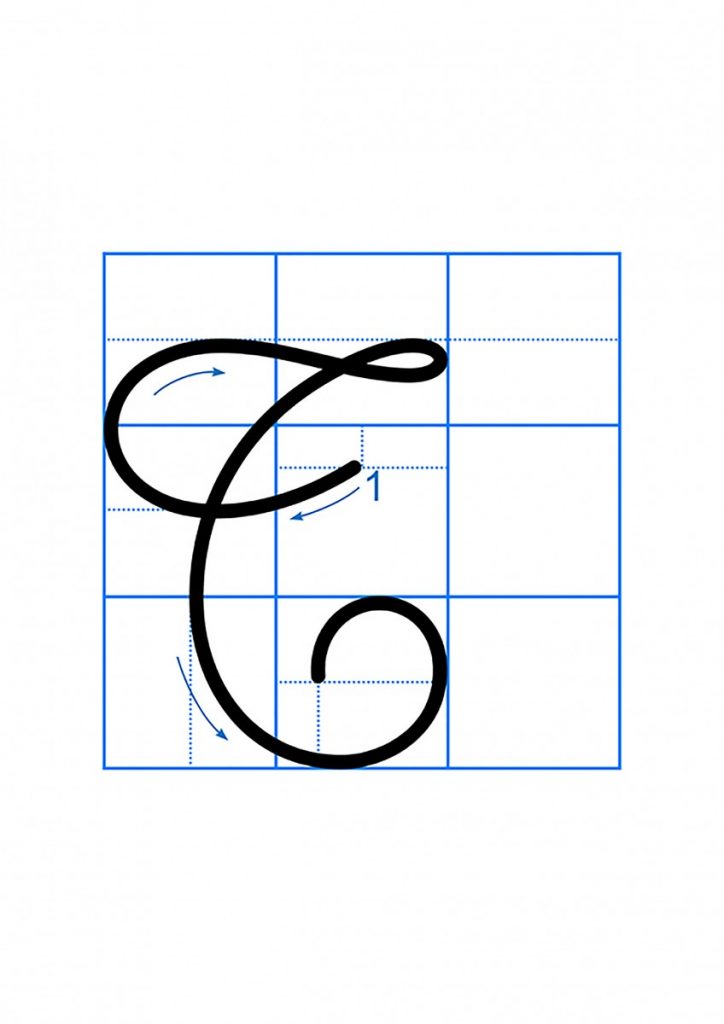 Chữ  hoa T cỡ nhỏ cao mấy ô li? Rộng mấy ô li?
Chữ hoa T cỡ nhỏ cao 2,5 ô li,  rộng 2 ô li.
Em hãy quan sát video hướng dẫn viết chữ hoa T cỡ nhỏ.
Em dừng màn hình, viết 2 dòng chữ hoa S cỡ nhỏ (theo mẫu).
(Em lưu ý: Viết ra nháp thành thạo rồi viết vào vở tập viết nhé.)
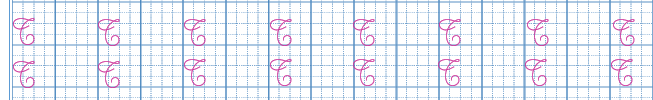 VIẾT CÂU ỨNG DỤNG
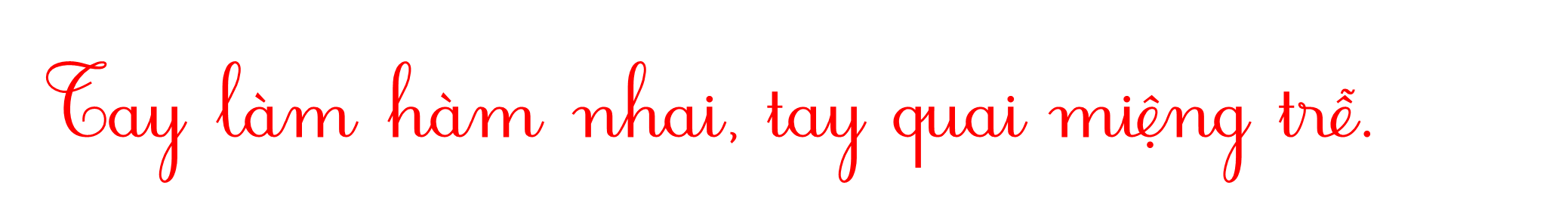 a. Chữ cái nào được viết hoa? 
b. Những chữ nào cao 2,5 ô li?
c. Những chữ cái nào cao 1,5 ô li ?
d. Những chữ cái nào cao 1 ô li ?
 Chữ T
 Chữ T, l, h, y, g
 Chữ  t
 Chữ  a, m, i, u, m, ê, r
VIẾT CÂU ỨNG DỤNG
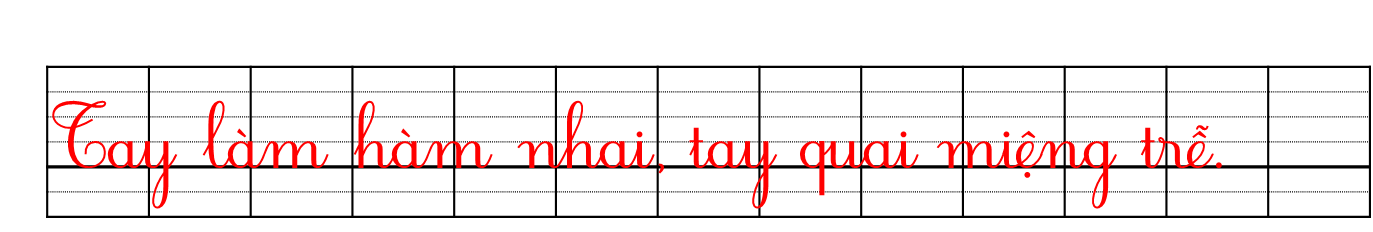 Các dấu thanh đặt ở những vị trí nào?
Các dấu thanh đặt ở trên/ dưới âm chính của tiếng.
Khoảng cách giữa các chữ là bao nhiêu?
Khoảng cách giữa các chữ ghi tiếng là một chữ o.
VIẾT CÂU ỨNG DỤNG
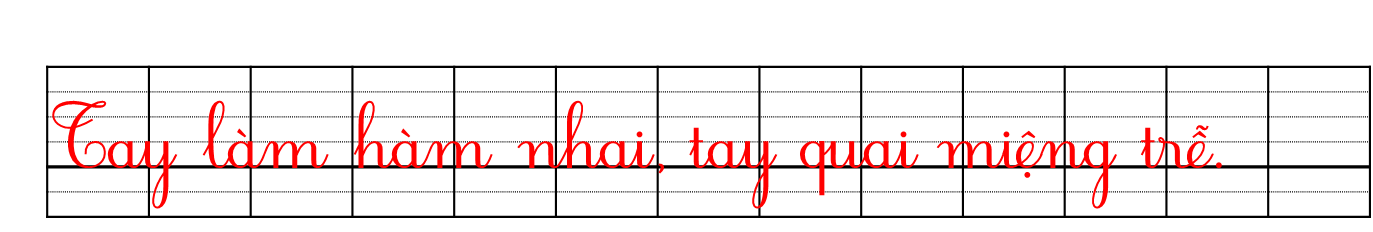 Câu ứng dụng có ý nghĩa gì?
Câu ứng dụng có ý nói: phải lao động chăm chỉ thì mới có cái ăn.
Tư thế ngồi viết
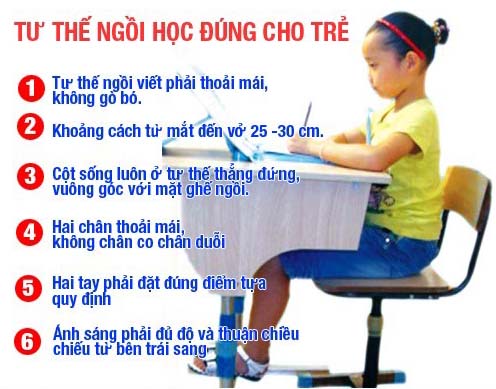 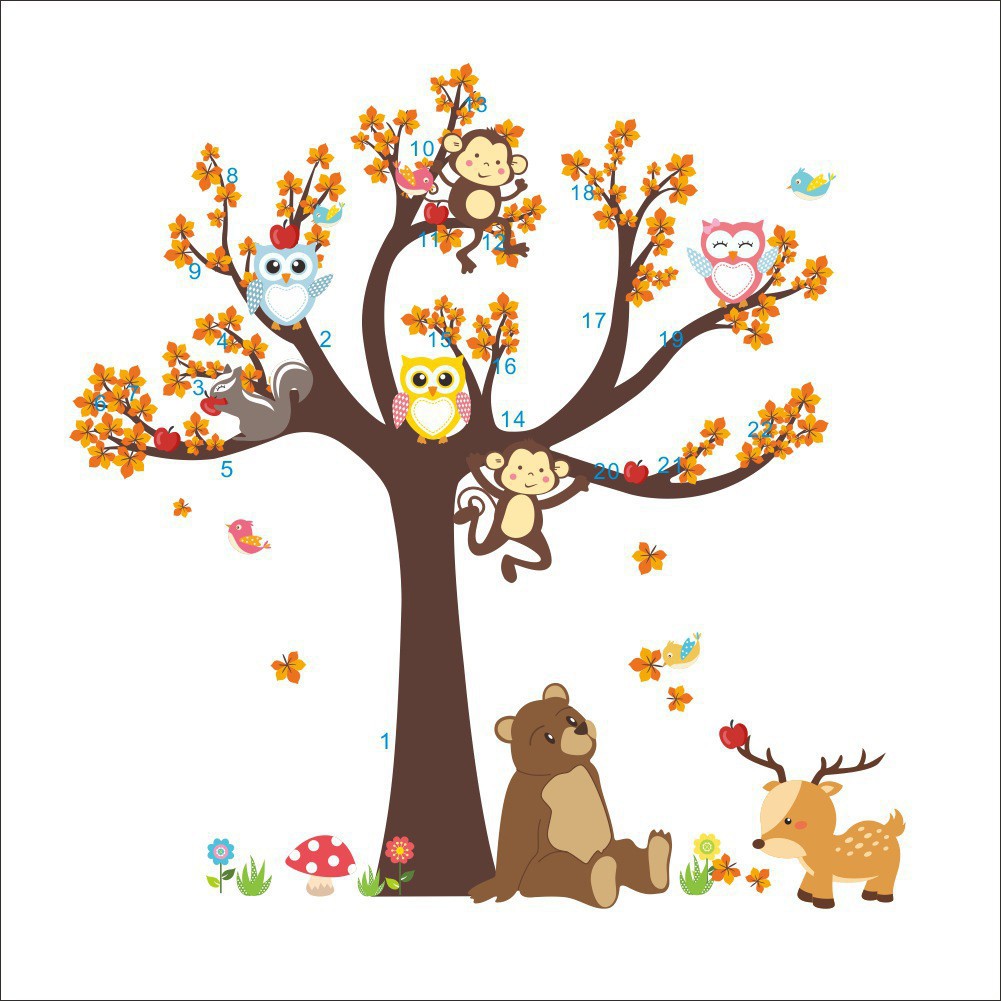 THỰC HÀNH
Em luyện viết câu ứng dụng vào vở tập viết ( tập 2) và hoàn thành trang 8, 9 (theo mẫu) nhé.
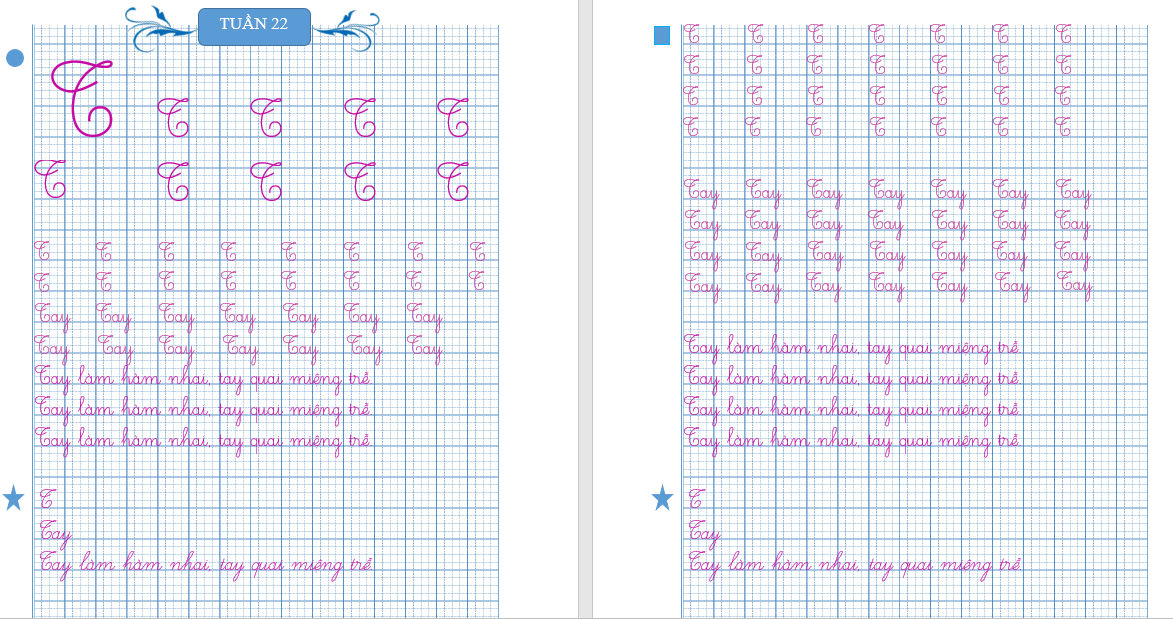 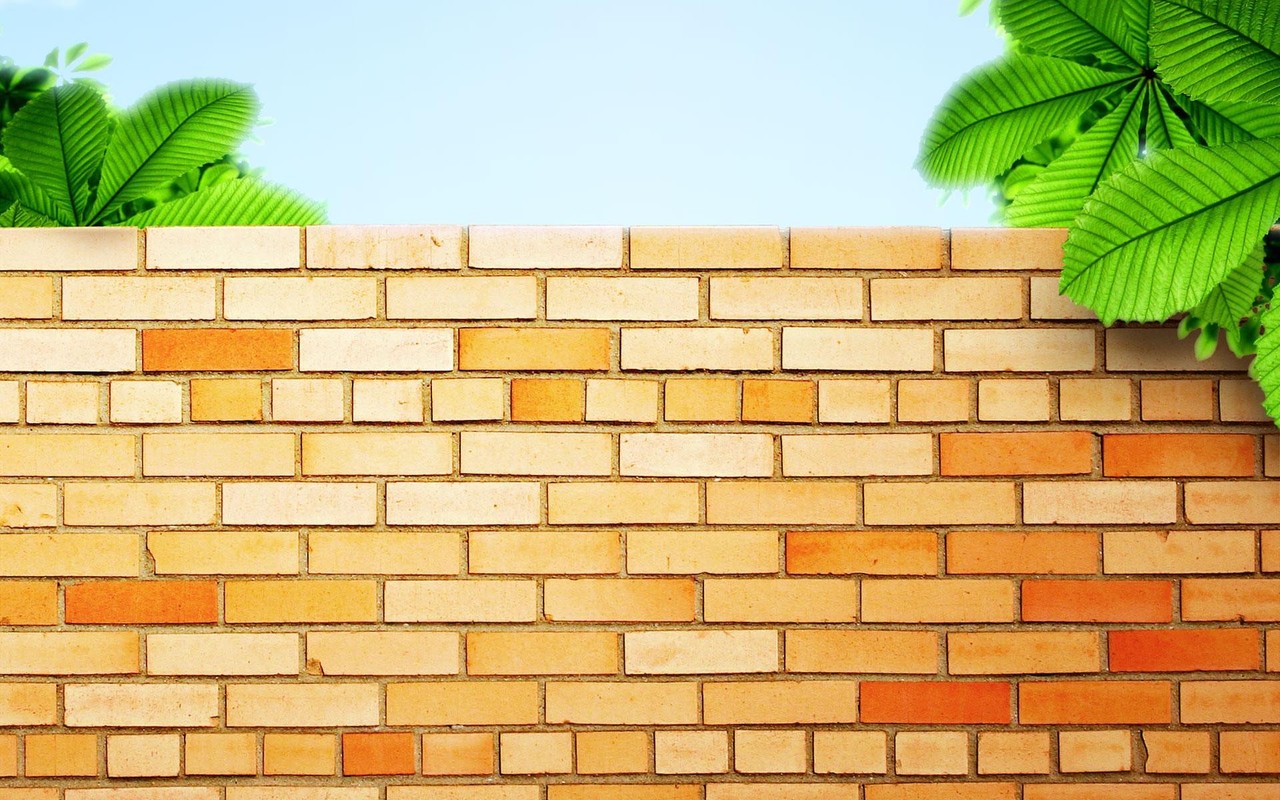 Vận dụng
Em hãy luyện viết chữ hoa T đẹp và đúng mẫu nhé.
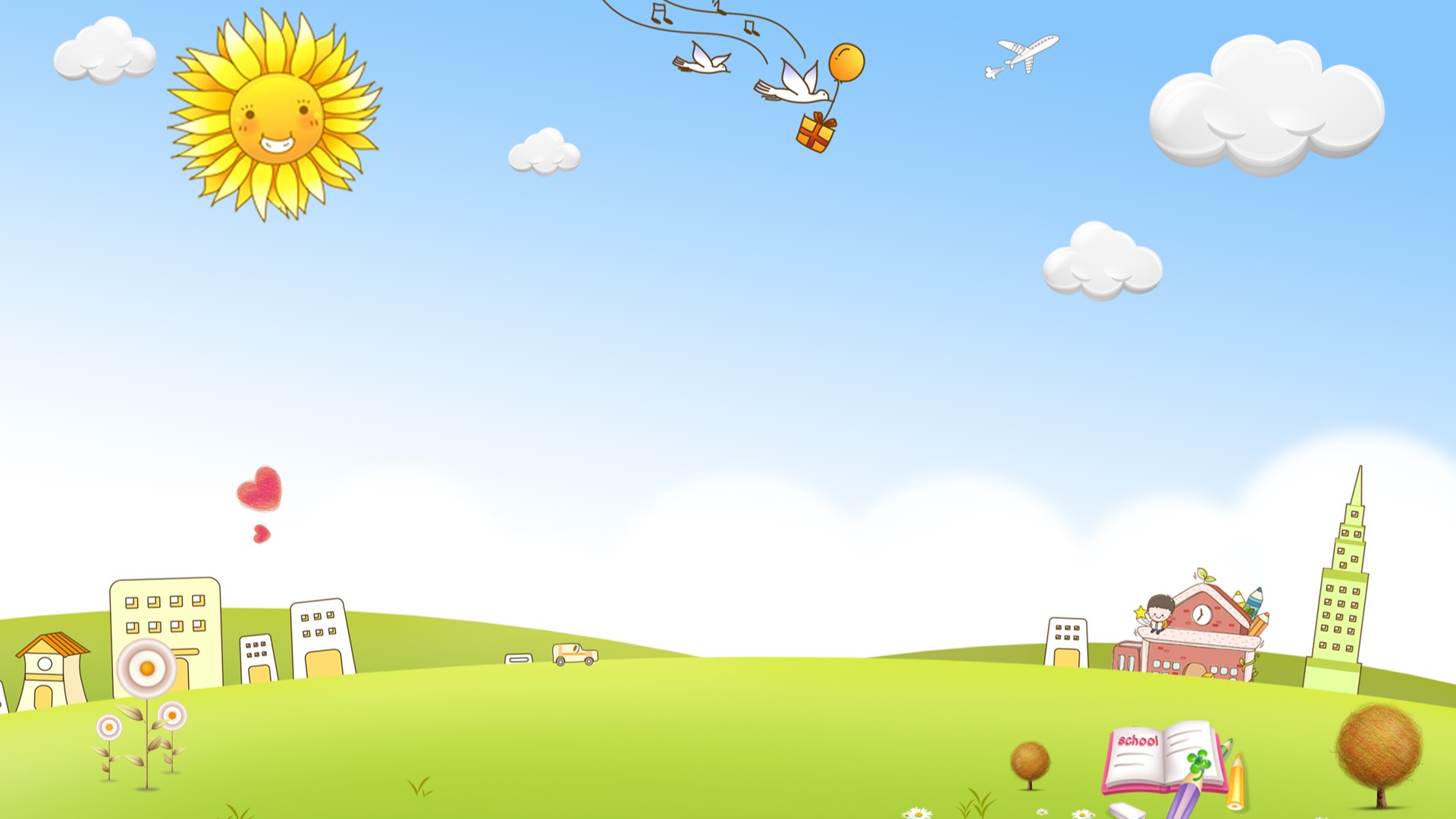 CHÚC CÁC CON 
CHĂM NGOAN HỌC GIỎI